Welcome toLibrary & Information Centre
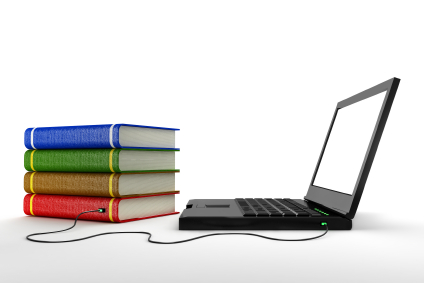 LIBRARY AND INFORMATION CENTRE
INTRODUCTION
Premier Learning Resource Centre on Communication Disorders

Enriched with the best collection of Information Resources pertaining to the field
All India Institute of Speech and Hearing, Mysore
LIBRARY AND INFORMATION CENTRE
INFORMATION RESOURCES
-Traditional-
Books
Journals
Bound Volumes
Theses & Dissertations
Newspapers& Magazines
All India Institute of Speech and Hearing, Mysore
LIBRARY AND INFORMATION CENTRE
INFORMATION RESOURCES-ELECTRONIC-
E-journals
E-books
Online Databases
E-Theses & Dissertations
CD/DVD-ROMs
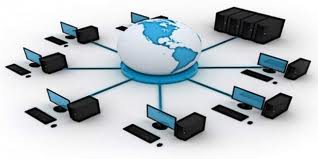 All India Institute of Speech and Hearing, Mysore
LIBRARY AND INFORMATION CENTRE
Information Services-Traditional-
Book Lending Service 
Current Awareness Service  
Reference Service 
Reprographic Service
All India Institute of Speech and Hearing, Mysore
LIBRARY AND INFORMATION CENTRE
INFORMATION SERVICES
-ELECTRONIC-

Book CD-ROM Service
Digital Research Repository Service 
Educational Resources in Medicine Service 
N-LIST Services 
Online News Clipping Service 
Plagiarism Checking Service
All India Institute of Speech and Hearing, Mysore
LIBRARY AND INFORMATION CENTRE
Value added Services
Online Book Reservation Service
Online Public Access Catalogue
Open Source Software based E-book Searching 
Remote Access to Electronic Resources
All India Institute of Speech and Hearing, Mysore
LIBRARY AND INFORMATION CENTRE
BEST PRACTICES
Library Advisory Council
User Orientation/Information Literacy
User Feedback
Usage Monitoring 
Best User Award
Publication and Research Support
E-journal Design Research Project
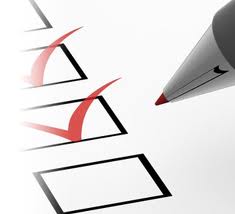 All India Institute of Speech and Hearing, Mysore
LIBRARY AND INFORMATION CENTRE
INFRASTRUCTURE
Digital Library System
Internet Centre with a connection speed of 32 mbps 
Integrated Library Management System
Intranet Facility
Language Laboratory 
Spacious Reading halls 
Virtual Private Network
Web Portal
LIBRARY AND INFORMATION CENTRE
FUTURE PLANS
Information Literacy Assessment of Institute Community
Design and Development of National Digital Repository on Communication Disorders
Implementation of Electromagnetic Security and CCTV Surveillance System (already proposed) 
Establishment of High-tech Learning Centre
All India Institute of Speech and Hearing, Mysore